IL SISTEMA DI ACCOGLIENZA DELLA PROTEZIONE INTERNAZIONALE

Comune di Milano
Area Diritti e Inclusione 

17 marzo 2022
L’attuale sistema delle accoglienze
L’accesso al sistema dell’accoglienza
Centro Sammartini (accoglienza transitoria adulti)

Pronto Intervento Minori via Dogana (accoglienza transitoria nuclei con minori)

Unità Politiche per l’Inclusione e l’Immigrazione (via Scaldasole) (primo assessment - supporto/attivazione per accesso)
Ripartizione ministeriale alle  Prefetture dei migranti provenienti da sbarchi

Attivazione delle misure di accoglienza da parte della Questura per migranti provenienti da ingressi via terra e/o via aerea, da movimenti secondari, dublinati
Segnalazioni da Prefettura per gli accolti nei CAS cittadini

Segnalazioni dal territorio (associazioni, cittadini rifugiati ecc..)

Segnalazioni dal Servizio Centrale SAI (casi particolari – es.resettlement)

Per MSNA invio da Centro Servizi MSNA
Novità introdotte con la recente Coprogettazione SAI
I luoghi del SAI  
La dislocazione delle strutture di accoglienza
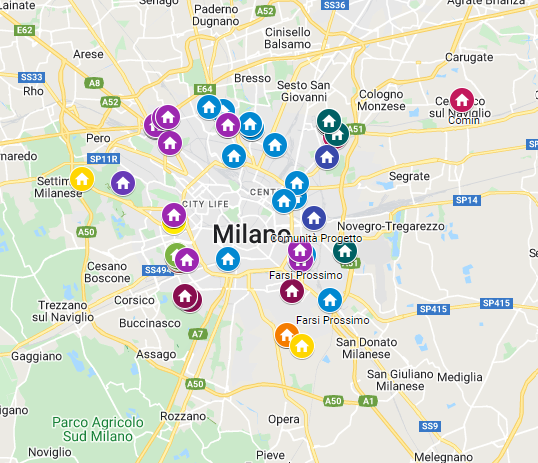 PER
 LA MAPPA 
INTERATTIVA
CLICCA
QUI
La crisi Ucraina: riferimenti normativi e disposizioni di protezione civile
Vari provvedimenti legislativi e di ordinanza per organizzare l’assistenza dei profughi (accoglienza, assistenza sanitaria, trasporti, istruzione ecc…):

DECRETO-LEGGE 25 febbraio 2022, n. 14 «Disposizioni urgenti sulla crisi in Ucraina»: Principali contenuti: cessione di mezzi e materiali di equipaggiamento militari alle autorita' governative dell'Ucraina e per semplificare le procedure di erogazione di aiuti alle autorita' e alla popolazione del medesimo Paese

DECRETO-LEGGE 28 febbraio 2022, n. 16 «Ulteriori Disposizioni urgenti sulla crisi in Ucraina»: Principali contenuti: Incremento risorse per gestione accoglienza flussi eccezionali (+ 54.162.000 €) – Fondo di sostegno per studenti universitari, ricercatori, dottorandi, Ampliamento SAI (3000 posti)

2 marzo 2022 OCDPC 870 «Disposizioni Urgenti di Protezione Civile per assicurare il soccorso e l’assistenza alla popolazione in territorio estero in conseguenza degli accadimenti in atto nel territorio dell’Ucraina»: Principali contenuti: supporto logistico (personale, mezzi, materiale ecc…) negli hub inidividuati dalla UE all’estero

4 marzo 2022 OCDPC 872 «Disposizioni Urgenti di Protezione Civile per assicurare sul territorio nazionale, l’accoglienza, il soccorso e l’assistenza alla popolazione in conseguenza degli accadimenti in atto nel territorio dell’Ucraina»: Principali contenuti: Coordinamento interventi nazionali in capo al dipartimento di protezione civile- Presidenti di regione nominati Commissari Delegati per concorso con Protezione Civile del Territorio rispetto a 1) agevolazione trasporti, 2) attivazione strutture di accoglienza emergenziali nelle more degli interventi in capo alle prefetture, 3) assistenza sanitaria 4) assistenza immediata nelle regioni di confine – Deroghe per semplificazione amministrativa

6 marzo 2022 OCDPC 873 «Ulteriori Disposizioni Urgenti di Protezione Civile per assicurare sul territorio nazionale, l’accoglienza, il soccorso e l’assistenza alla popolazione in conseguenza degli accadimenti in atto nel territorio dell’Ucraina» : Principali contenuti: Tampone entro 48 h dall’ingresso

13 marzo 2022 OCDPC 876 «Ulteriori Disposizioni Urgenti di Protezione Civile per assicurare sul territorio nazionale, l’accoglienza, il soccorso e l’assistenza alla popolazione in conseguenza degli accadimenti in atto nel territorio dell’Ucraina» :Principali contenuti:  Nomina commissario per i msna provenienti dall’Ucraina e trasporti/viaggi gratuiti entro il 5 giorni all’ingresso